GOOD AFTERNOON!
LUNCH
What can you eat for lunch?
Kaj lahko ješ za kosilo?
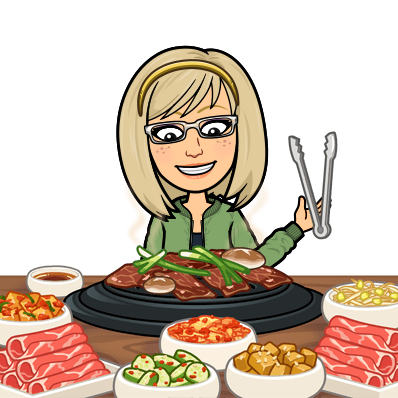 To smo se že učili. Prelistaj zvezek
in ponovi.
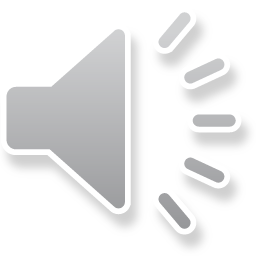 GOOD EVENING!
DINNER
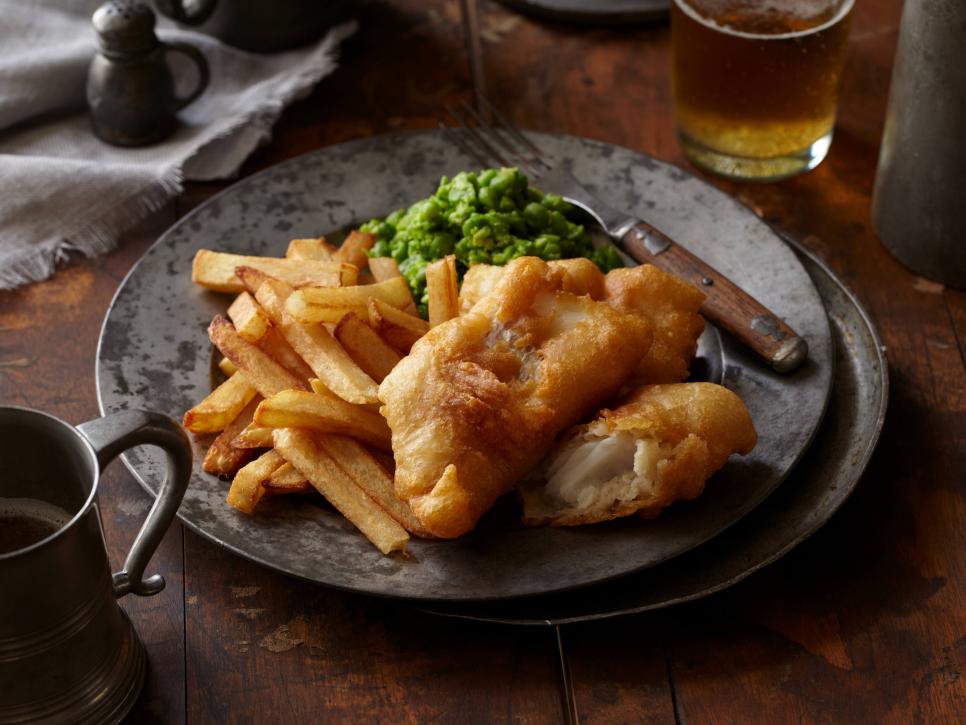 SLOVENIAN DINNER
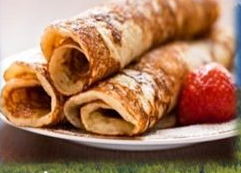 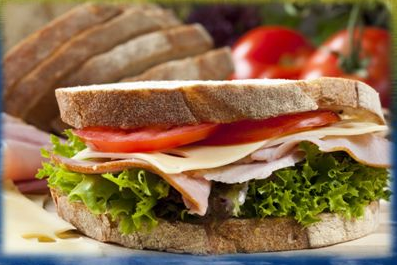 ENGLISH DINNER
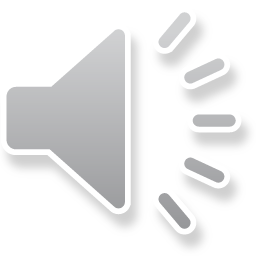 What can you eat for dinner?
Kaj lahko ješ za večerjo?
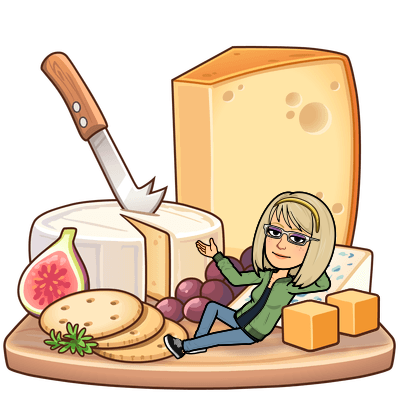 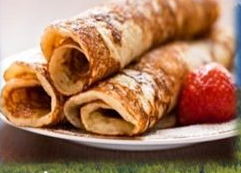 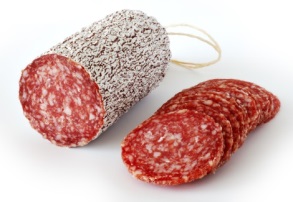 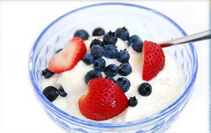 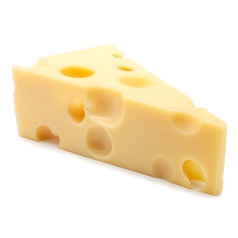 salami
pancakes
a yoghurt
cheese
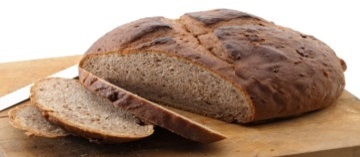 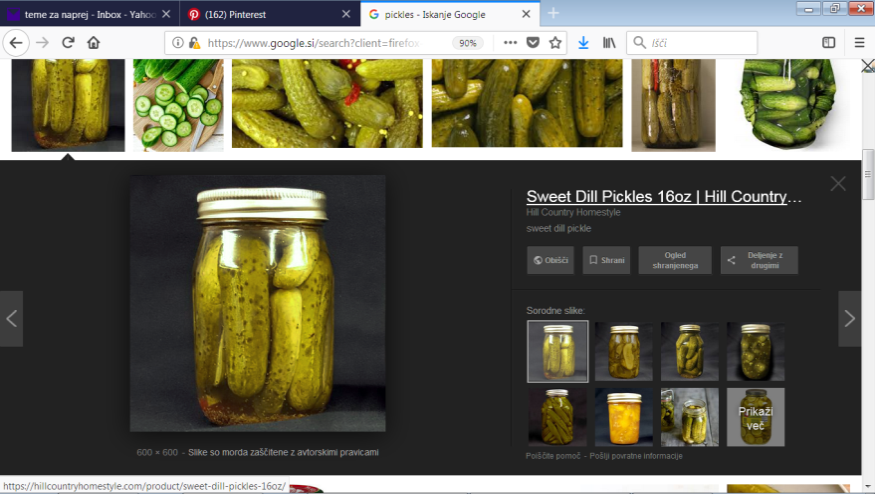 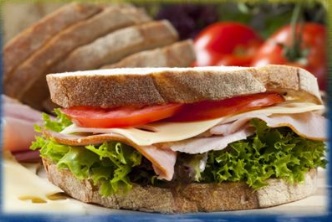 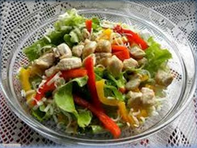 bread
pickles
a sandwich
a  salad
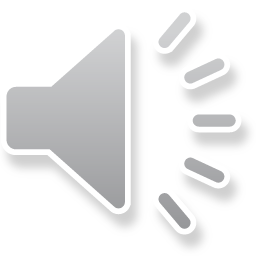 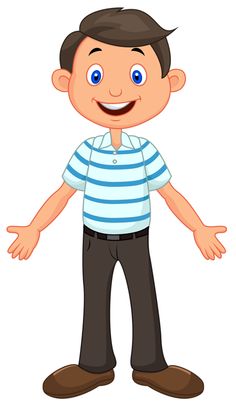 Good evening!
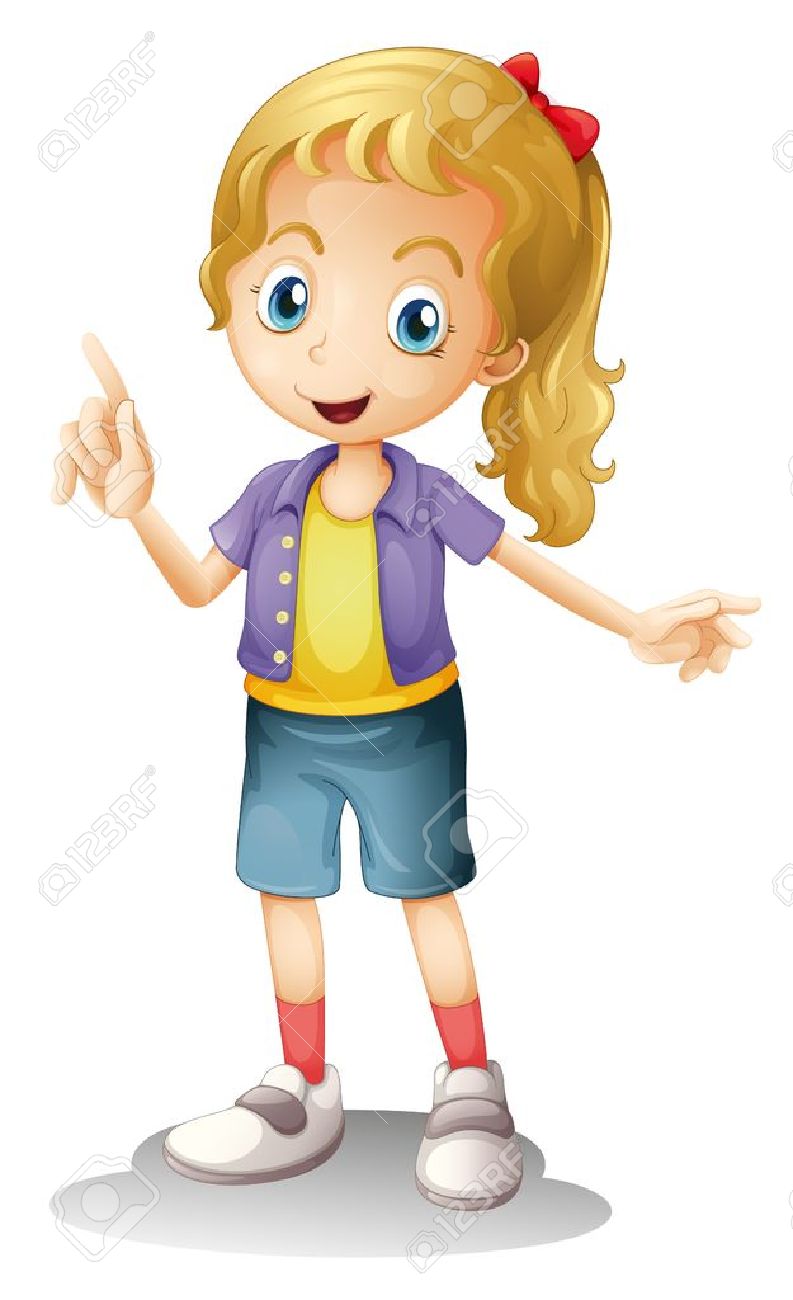 Good evening!
What would you like for dinner today?
I would like bread, salami cheese and pickles.
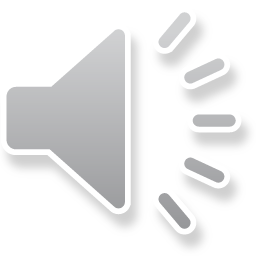 Here you go.
Thank you!
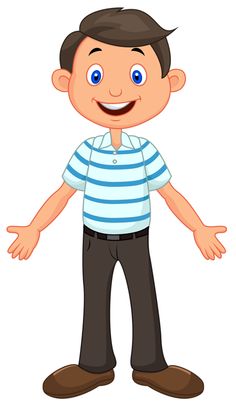 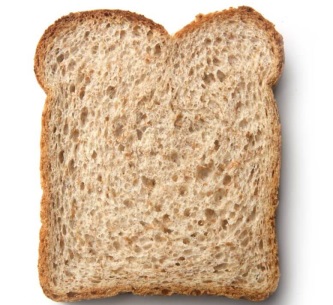 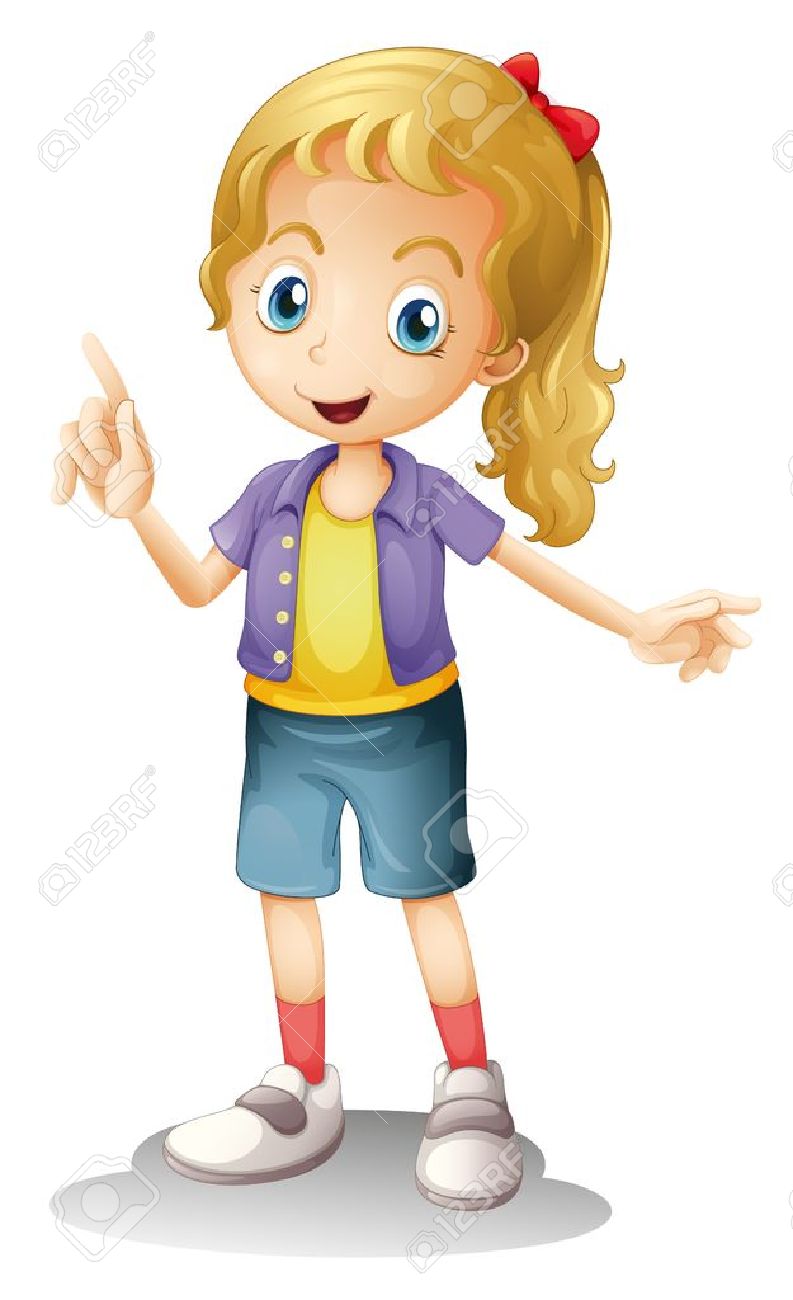 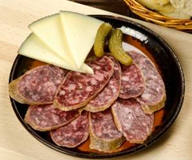 You‘re welcome.
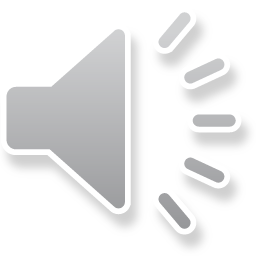